WIDA  Can Do Descriptors
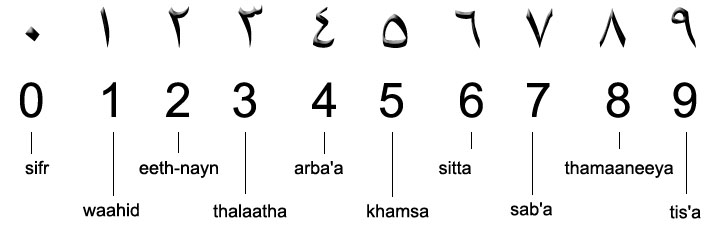 POP QUIZ
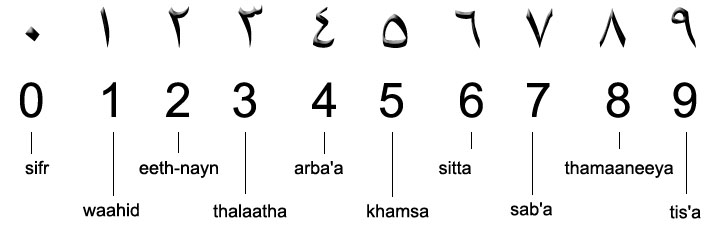 Why?
What are “Can Dos”?
Detailed descriptions of what students at each level “can do” in terms of four language domains: reading, writing, speaking and listening

Use them to plan and modify lessons

Use them to monitor progress

Use them to understand the process of language development
How are they organized?
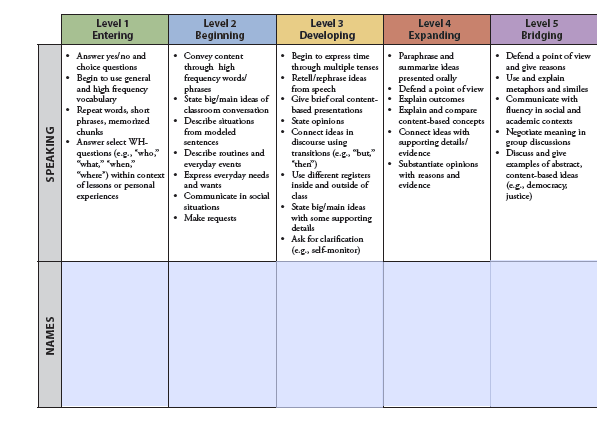 How can I use them?
Determine your students’ proficiency levels for listening, speaking, reading and writing

Determine content and language objectives for your lesson

Use keywords from the can do descriptors to differentiate the lesson

The objectives are the same for everyone – how they get there is differentiated.
A note about language objectives
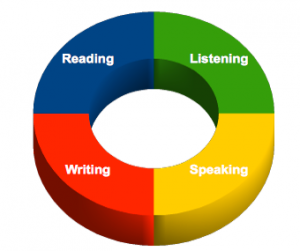 Example 1
Content Objective: Analyze the stages in the life cycle of a frog
Language Objective: Engage classmates effectively in a collaborative discussion about the frog life cycle
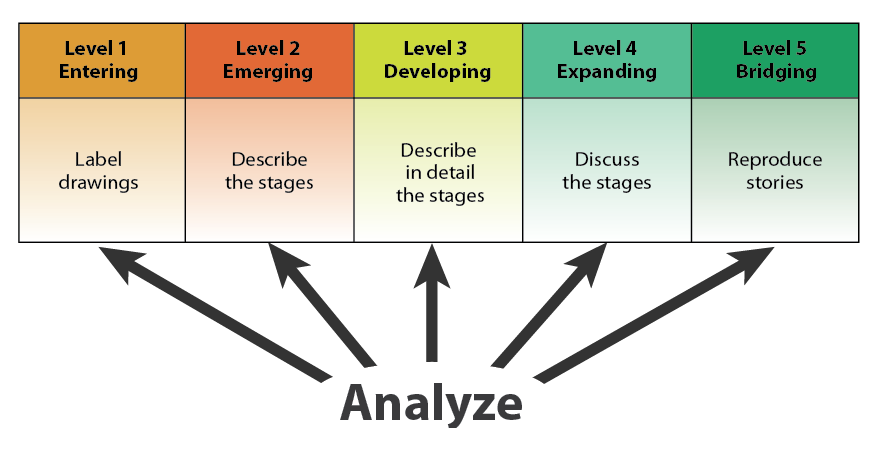 Example 2
Content Objective: Students will demonstrate essential knowledge of the Dust Bowl, including major causes and effects of the event.
Language Objective: Students will engage in a meaningful conversation in a way that builds and improves a shared understanding of the Dust Bowl.
Example 2 continued
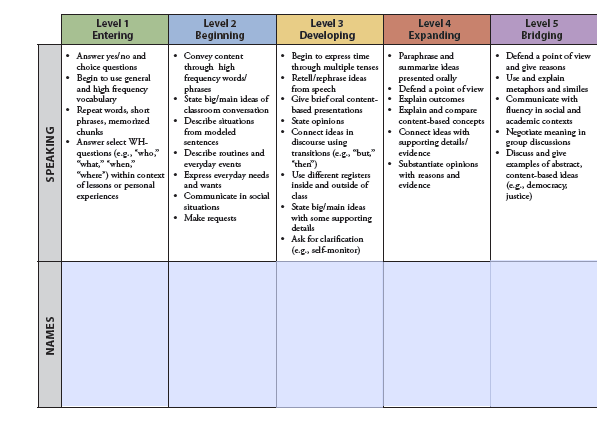 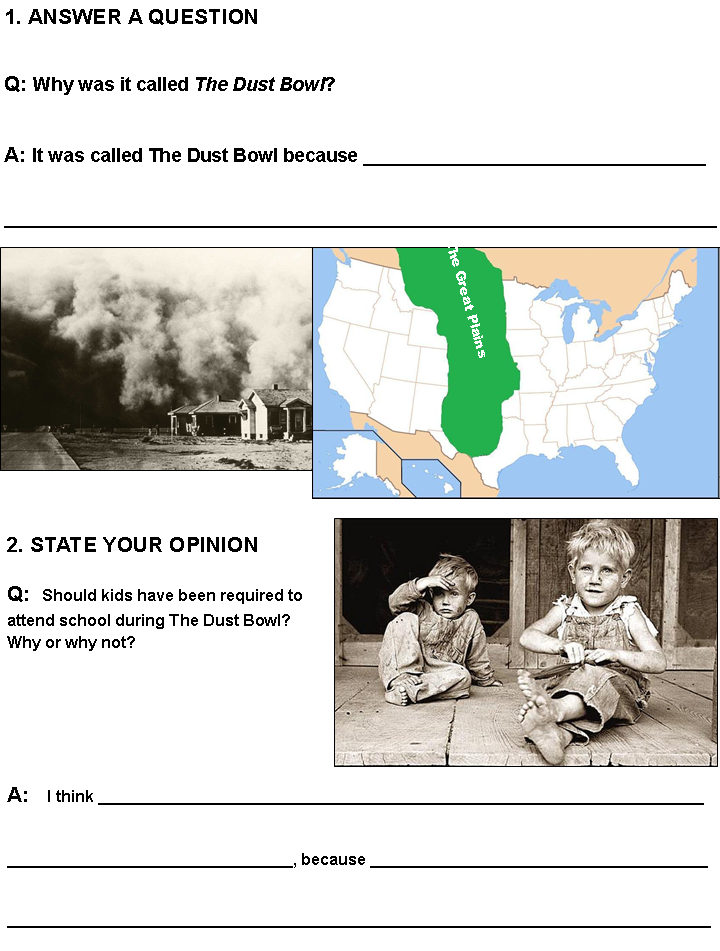 Level 3
Retell/rephrase ideas
State opinions
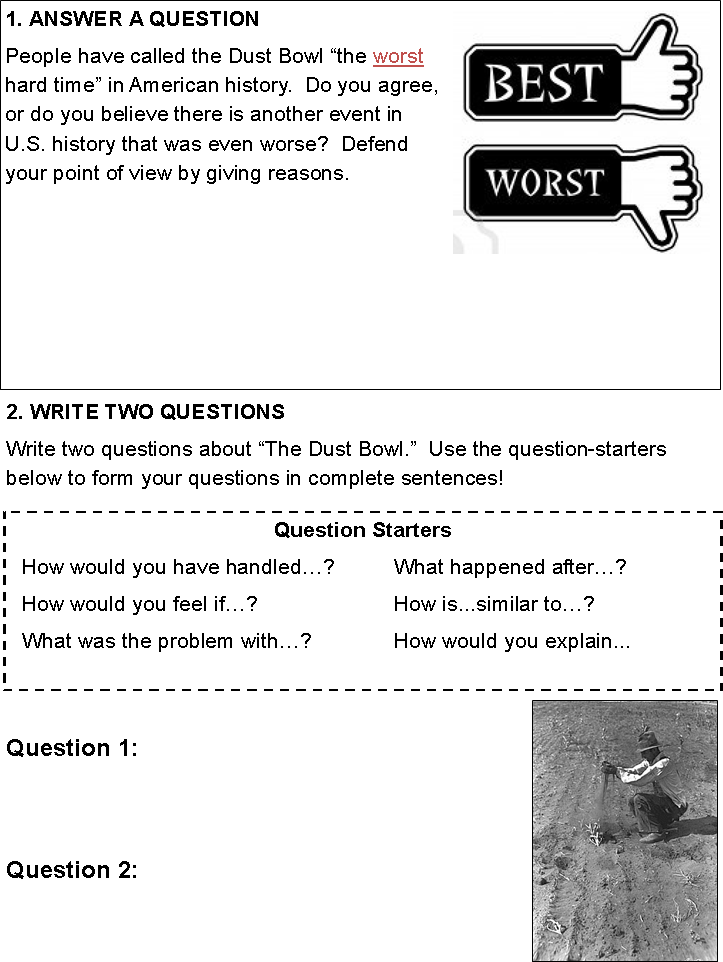 Level 5
Defend a point of view and give reasons
Communicate with fluency in academic contexts
Something for Everyone
Group Discussion sentence starters:

I agree with ________, and I would like to clarify by adding.

I agree with ________, and I would like to show how I did it a different way.

_________, I would like you to say it again louder.

_________, can you clarify that for me?

Instead of what ______ said, I was thinking the answer was…
On the Charts! Activity
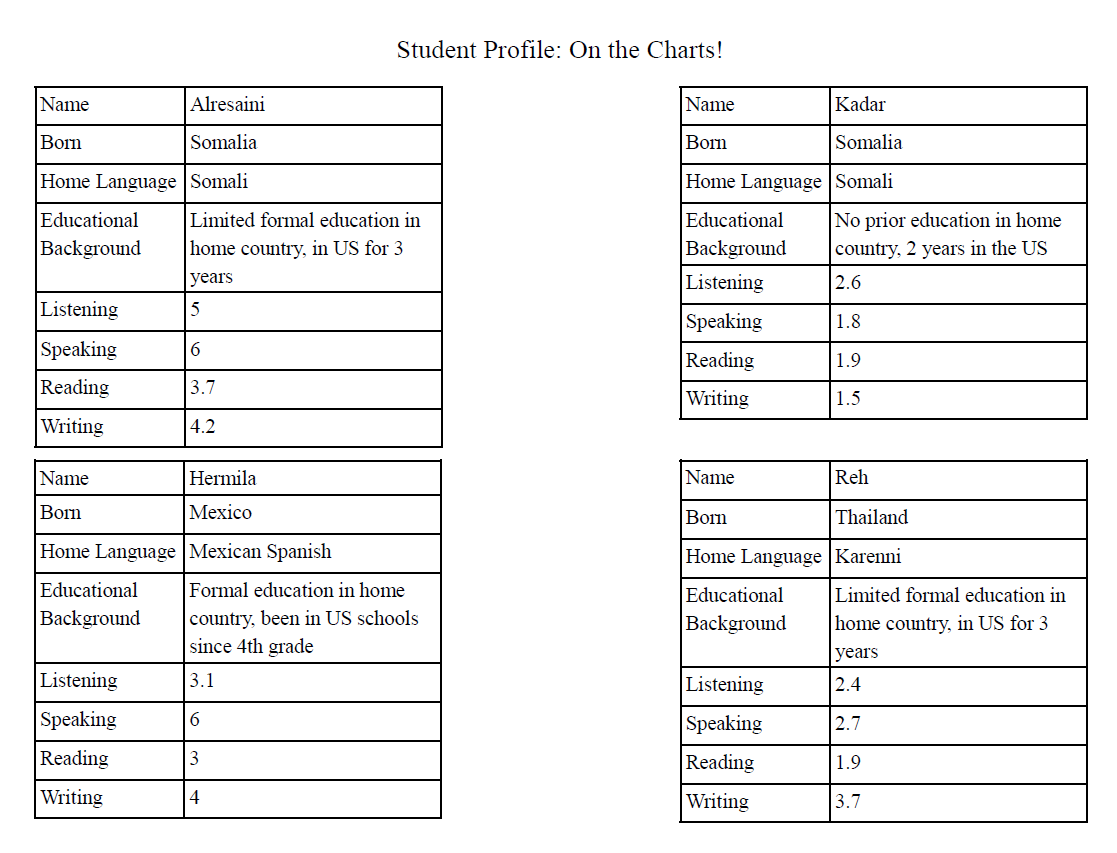 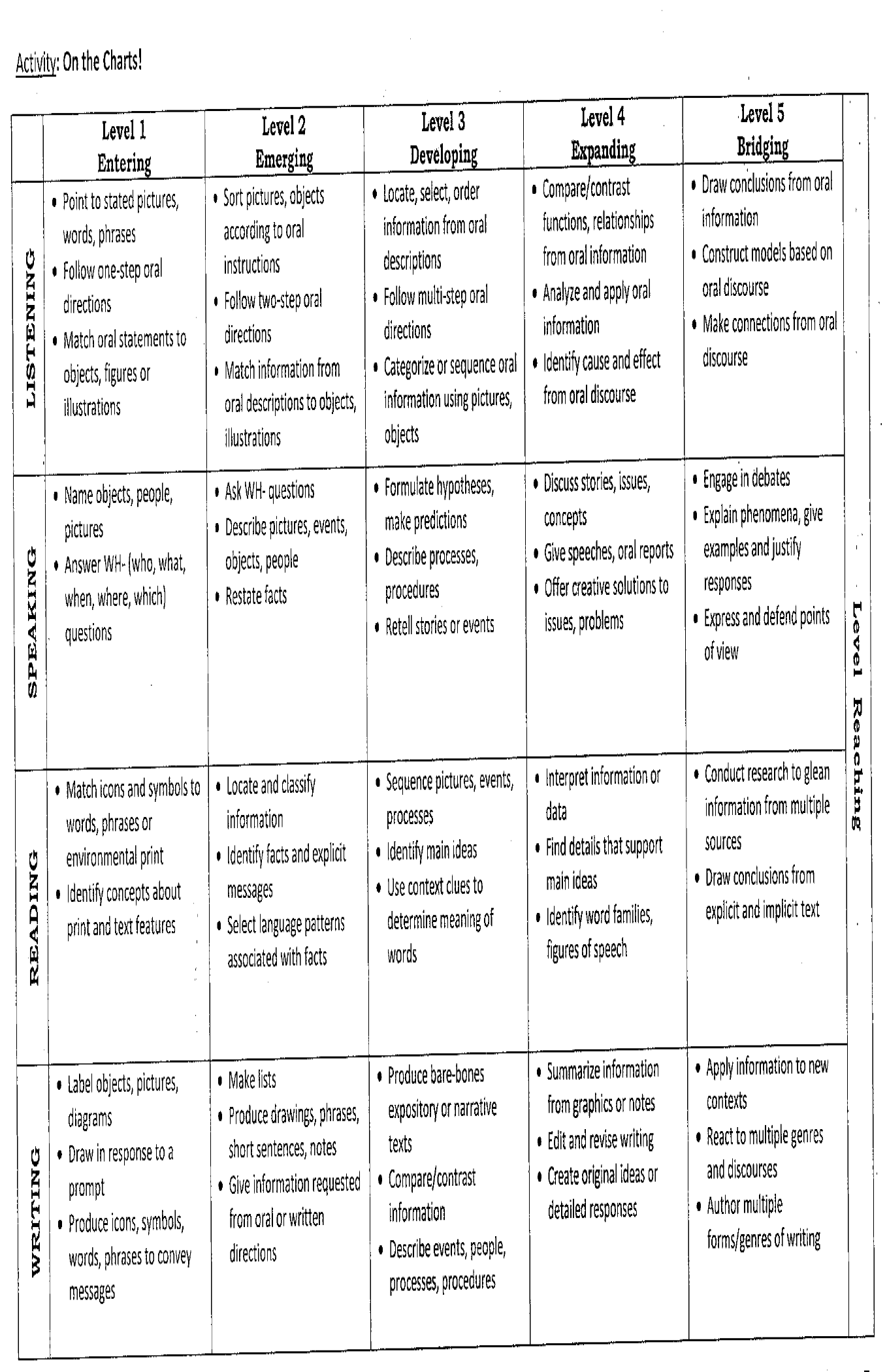 Reflections and Questions
On an index card—
Rate your comfort level with differentiation
1—not comfortable
2—somewhat comfortable
3—very comfortable
Suggestions for future ELD PD?
Next Steps…
August 26th Early release
Follow-up with Can do descriptors in grade level teams

ELD team will attend bi-weekly team meetings

This afternoon—work time to identify ELD students